Ochrona powietrza
w województwie mazowieckim
Wydział Emisji i Ochrony Powietrza
Departament Gospodarki Odpadami, Emisji i Pozwoleń Zintegrowanych Urzędu Marszałkowskiego Województwa Mazowieckiego w Warszawie
Co wisi w powietrzu?
Z każdym oddechem człowiek wciąga do płuc ok. pół litra powietrza
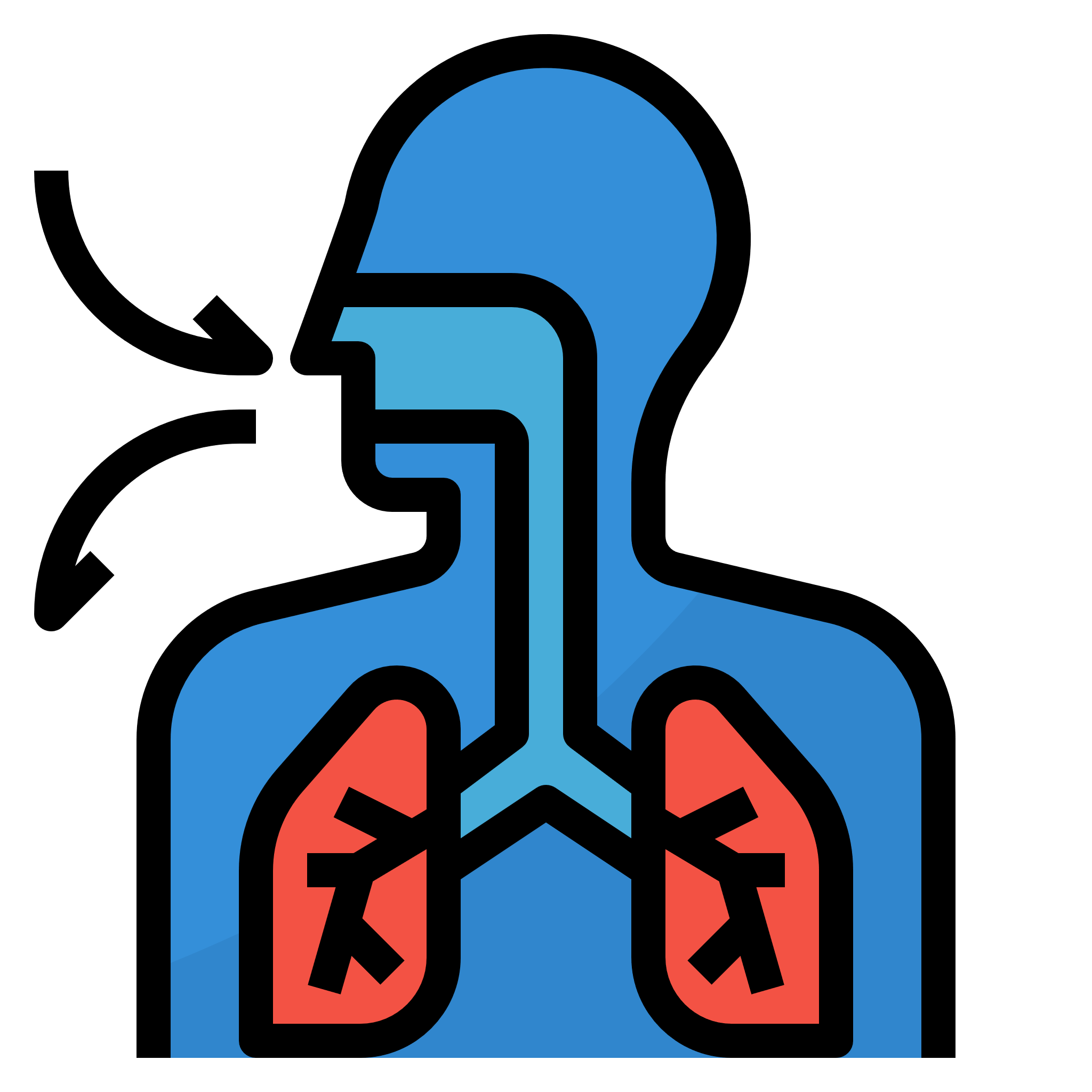 PM10
NOx
PM2,5
CO
B(a)P
SO2
https://www.flaticon.com
Pyły zawieszone
Pyły zawieszone
Benzo(a)piren
Benzo(a)piren
Tlenki azotu
Tlenki azotu
https://www.flaticon.com
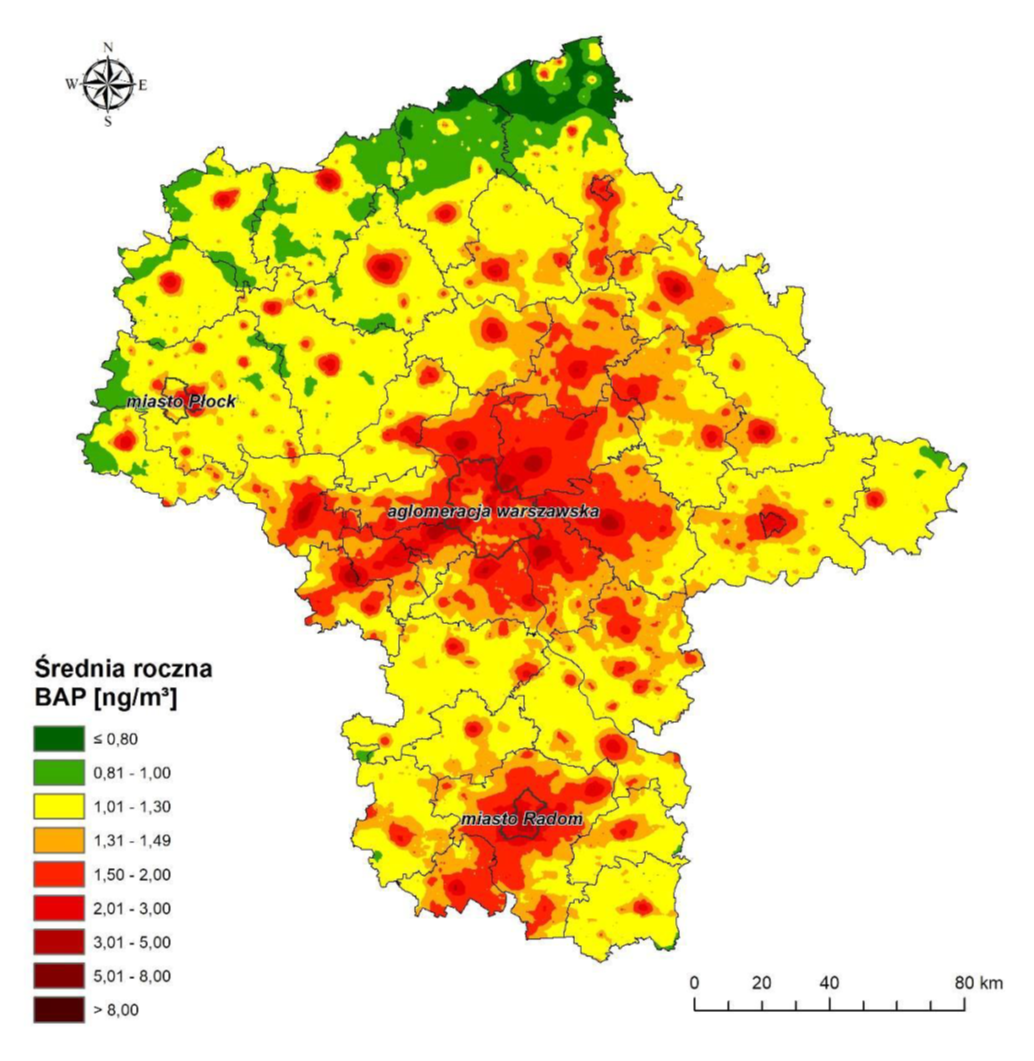 Jakość powietrza
Przekroczenia PM10, PM2,5, B(a)P, NO2
6
Źródło: Roczna ocena jakości powietrza w województwie mazowieckim za rok 2018
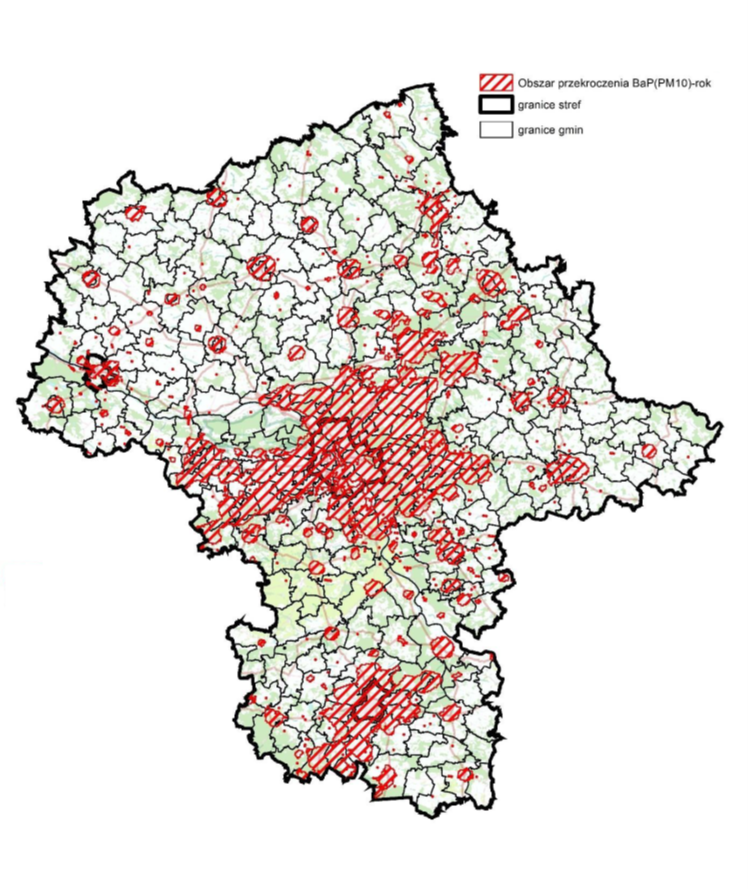 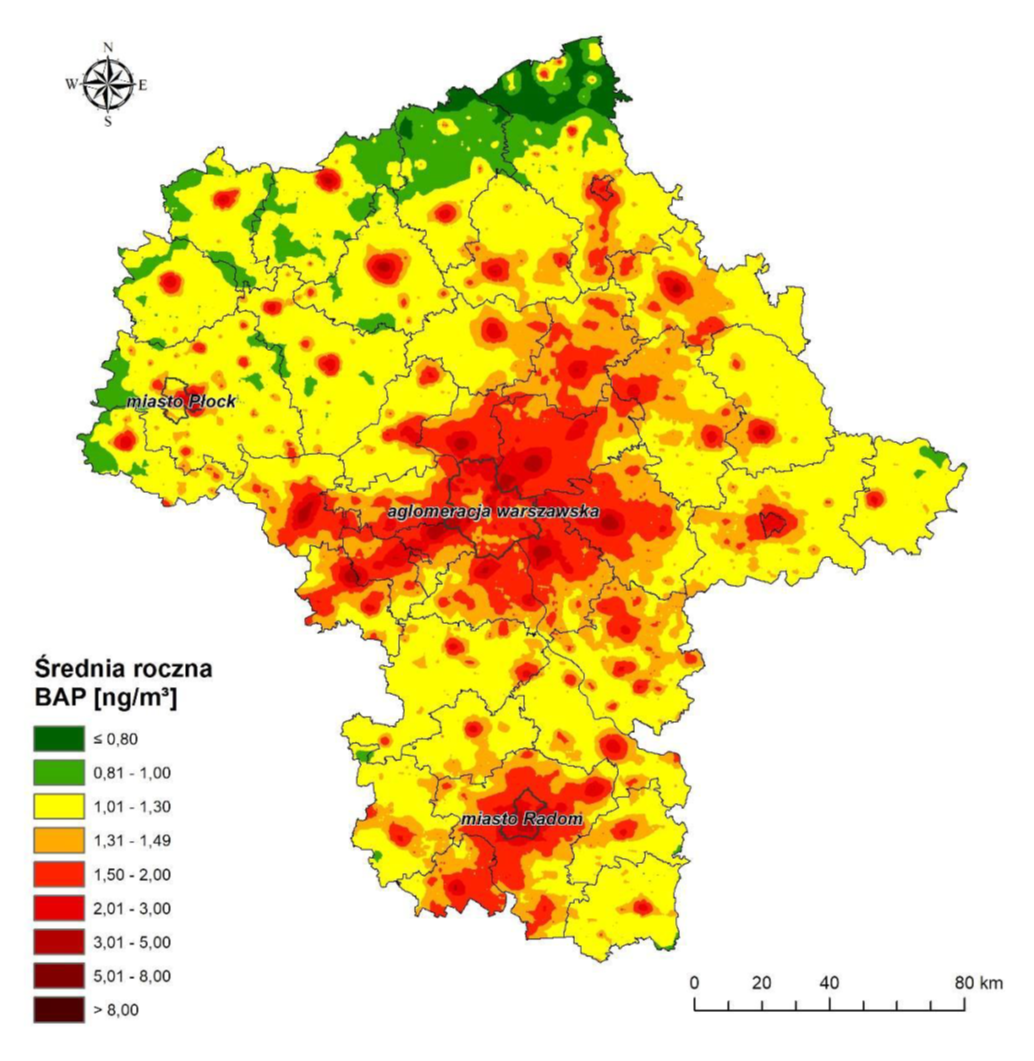 Jakość powietrza
Przekroczenia PM10, PM2,5, B(a)P, NO2
7
Źródło: Roczna ocena jakości powietrza w województwie mazowieckim za rok 2018
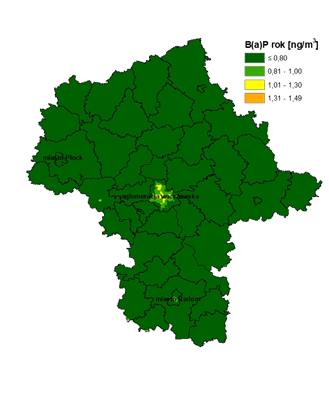 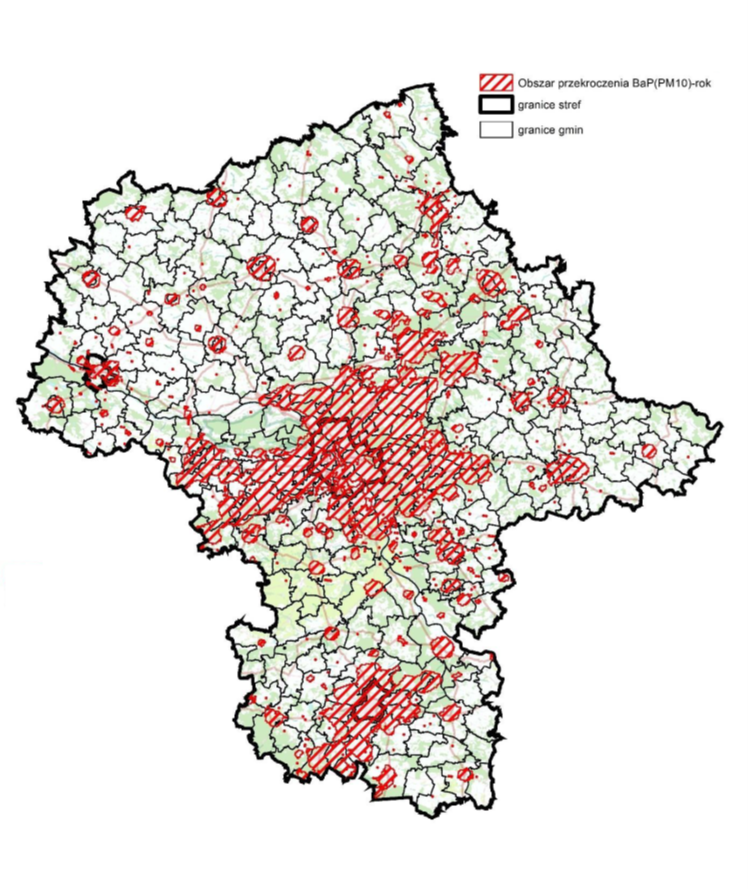 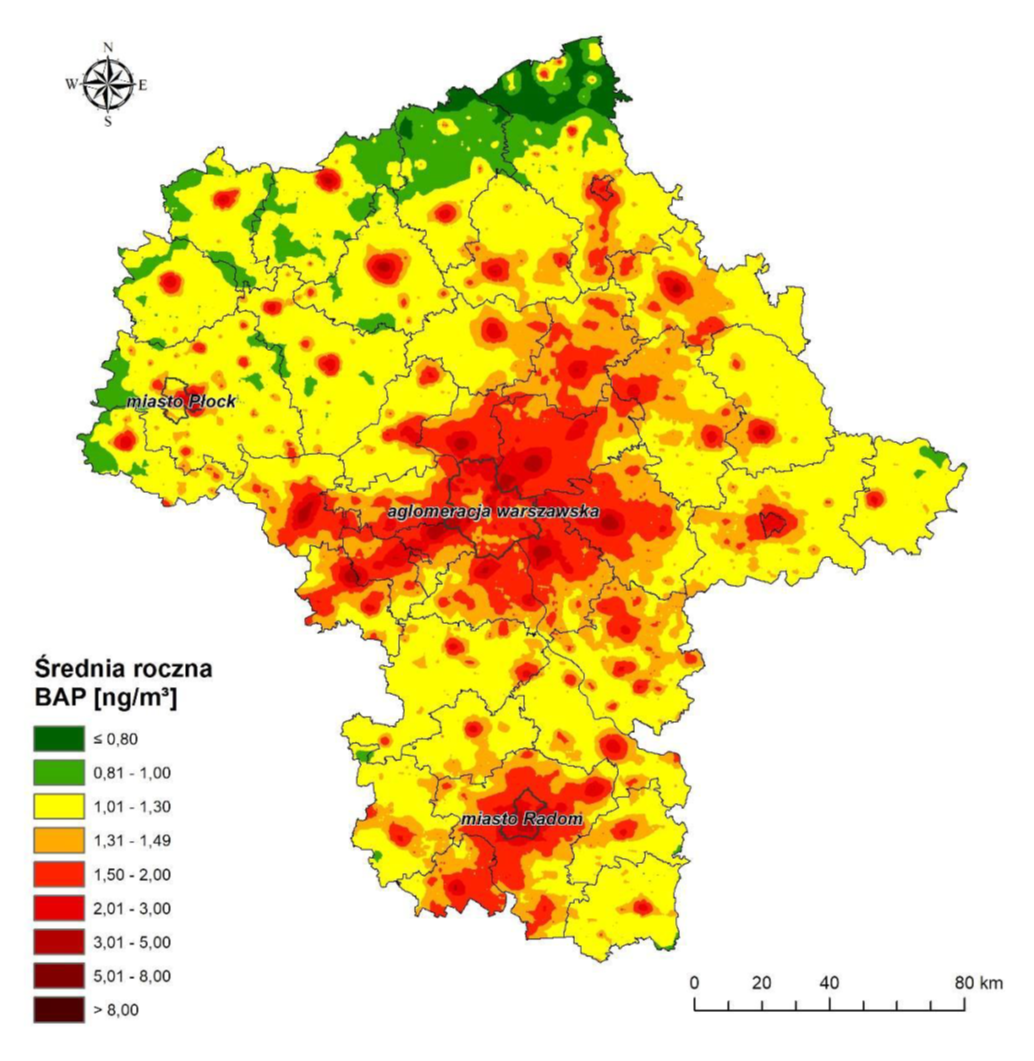 Jakość powietrza
Przekroczenia PM10, PM2,5, B(a)P, NO2
8
Źródło: Roczna ocena jakości powietrza w województwie mazowieckim za rok 2018
Ocena jakości powietrza
9
Mieszkalnictwo i usługi – podstawowy obszar działań
10
11
Działania naprawcze
dla wszystkich gmin:
dla gmin, w których wymiana kotłów nie przyniesie wystarczającego efektu ekologicznego, lub
z których napływ powinien być zmniejszony:
Zwiększenie powierzchni zieleni
12
Harmonogram
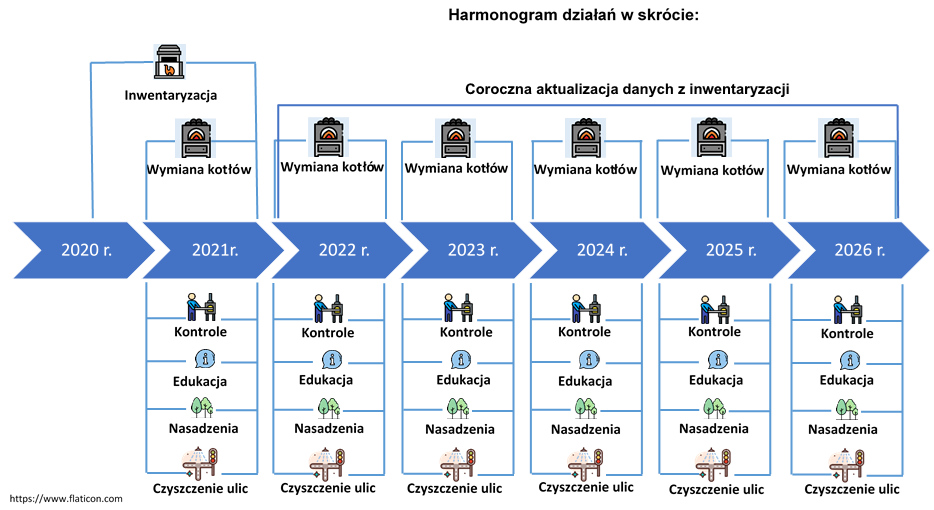 13
Ograniczenie niskiej emisji  Poddziałanie: Inwentaryzacja źródeł niskiej emisji
14
Ograniczenie niskiej emisji  Poddziałanie: Inwentaryzacja źródeł niskiej emisji
15
Ograniczenie niskiej emisji  Poddziałanie: wymiana/likwidacja źródeł ciepła
16
Ograniczenie niskiej emisji  Poddziałanie: wymiana/likwidacja źródeł ciepła
17
Zwiększanie powierzchni zieleni
https://www.flaticon.com
18
Zwiększanie powierzchni zieleni
19
Edukacja ekologiczna
20
Edukacja ekologiczna
21
Kontrola przestrzegania przepisów
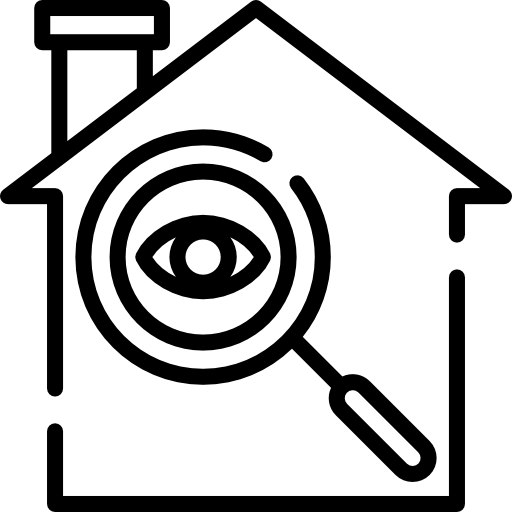 22
Kontrola przestrzegania przepisów
23
Ograniczanie wtórnej emisji pyłu
24
Ograniczanie wtórnej emisji pyłu  poddziałanie: Czyszczenie ulic na mokro
25
Dodatkowe działania dla Warszawy – dlaczego?
https://www.flaticon.com
26
Poprawa jakości taboru komunikacji miejskiej
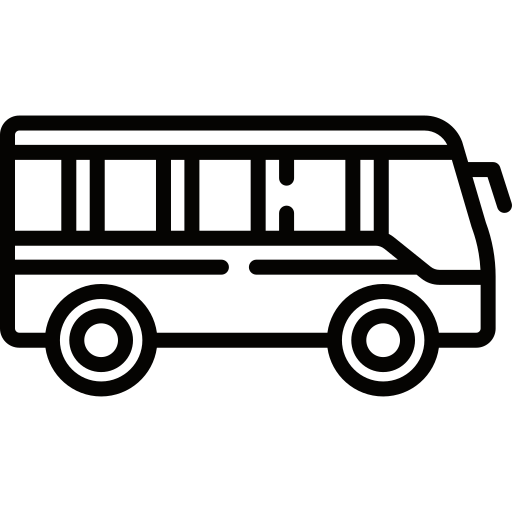 https://www.flaticon.com
27
Rozwój komunikacji tramwajowej
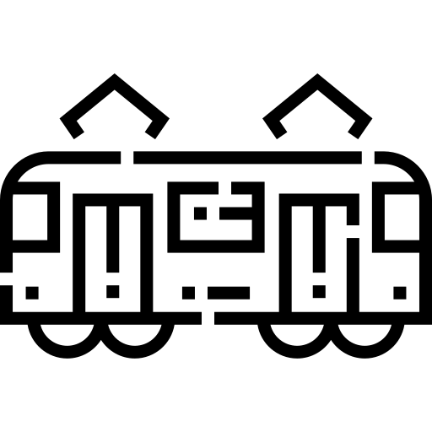 https://www.flaticon.com
28
Opracowanie raportu o możliwości zminimalizowania zatorów oraz jego wdrażanie
płynny ruch 							↓ emisja zanieczyszczeń
optymalna prędkość ruchu w strefie 				30-50 km/h
↑prędkość samochodów dostawczych i ciężarowych  		↓emisja zanieczyszczeń
29
Strefy ograniczonego transportu
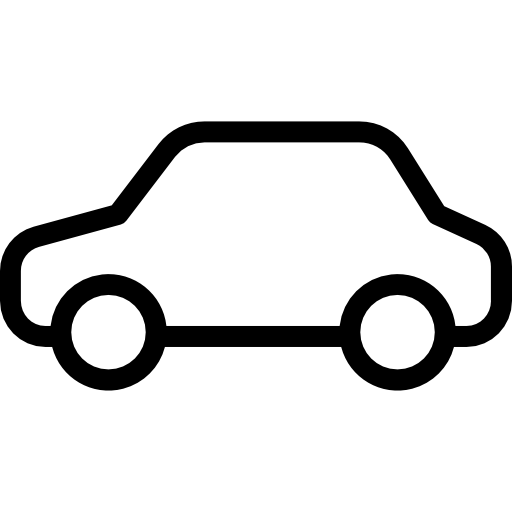 30
Przygotowanie i wdrożenie systemu monitorowania emisji z transportu
Odpowiedzialny: samorząd gminny
Realizacja do końca 2026 r.
31
Plan działań krótkoterminowychzał. 7 i 8 do POP
32
Plan działań krótkoterminowych
Działania określone w PDK należy wdrażać w przypadku ryzyka wystąpienia przekroczenia:
33
PDK a POP - różnice
34
Proces powiadamiania
Wydaje powiadomienia o ryzyku lub przekroczeniu norm
Informuje o konieczności podjęcia działań krótkoterminowych
Przekazuje powiadomienia m.in. placówkom edukacyjnym i ochrony zdrowia
Przekazuje powiadomienia społeczeństwu i lokalnym mediom
https://www.flaticon.com
35
Realizacja działań operacyjnych
Powiadomienie
https://www.flaticon.com
36
Obowiązki samorządów gminnych
niedotrzymanie terminów realizacji działań
kary:(50 000 zł - 500 000 zł)
Gmina
Obowiązki osób fizycznych i podmiotów korzystających ze środowiska
skrócenie życia o ok. 8 – 10 miesięcy
narażenie na szkodliwe oddziaływanie zanieczyszczeń powietrza
koszty zdrowotne: 800 zł/miesiąc
Mieszkańcy
kary za nierealizowanie działań krótkoterminowych: 500 zł – 5 000 zł
brak poprawy jakości powietrza
38
Harmonogram i koszty
Łącznie 1,3 mld zł
Łącznie 7,7 mld zł
39
Wsparcie
Wdrożenie działań
40
Co poza Programem?
Uchwała antysmogowa
Od 11 listopada 
nowoinstalowane kotły muszą spełniać wymogi ekoprojektu
Od 1 stycznia 
zakaz użytkowania kotłów na węgiel lub drewno nie spełniających wymogów dla klas 3,4 lub 5 wg normy PN-EN 303-5:2012
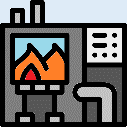 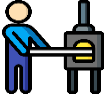 kominki muszą spełniać wymogi ekoprojektu, lub być wyposażone w urządzenie ograniczające emisję pyłu do wartości określonych w ekoprojekcie
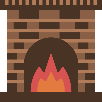 kotły klasy 5 wg normy PN-EN 303-5:2012 mogą być użytkowane do końca ich żywotności
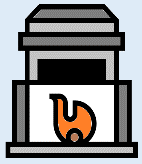 Od 1 lipca 
zakaz spalania:- mułów i flotokoncentratów węglowych oraz mieszanek       
   produkowanych z ich wykorzystaniem,- węgla brunatnego oraz paliw stałych produkowanych z ich   
   wykorzystaniem, - węgla kamiennego w postaci sypkiej o uziarnieniu 0-3 mm, 
- paliw zawierających biomasę o wilgotności w stanie       
   roboczym powyżej 20% (np. mokrego drewna),
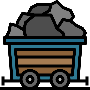 Od 1 stycznia zakaz użytkowania kotłów na węgiel lub drewno klasy 3 lub 4 wg normy PN-EN 303-5:2012
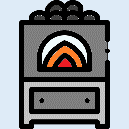 https://www.flaticon.com
Uchwała antysmogowa a POP
Zadbaj o powietrze
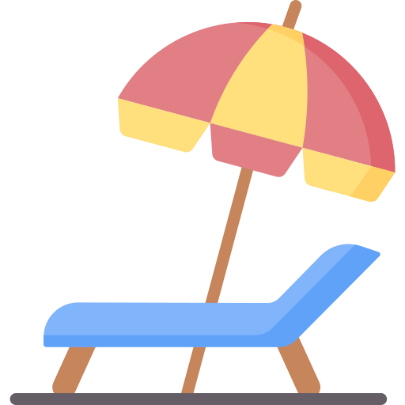 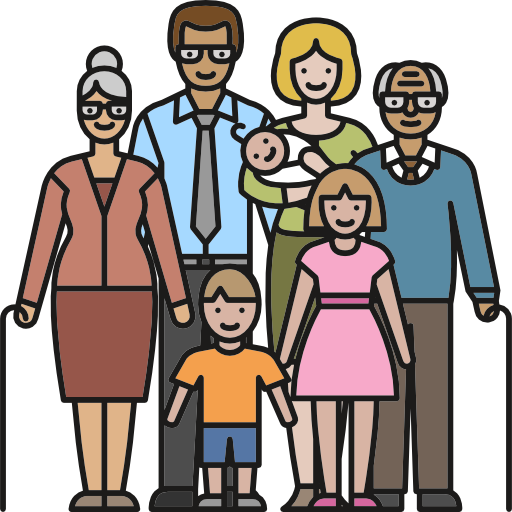 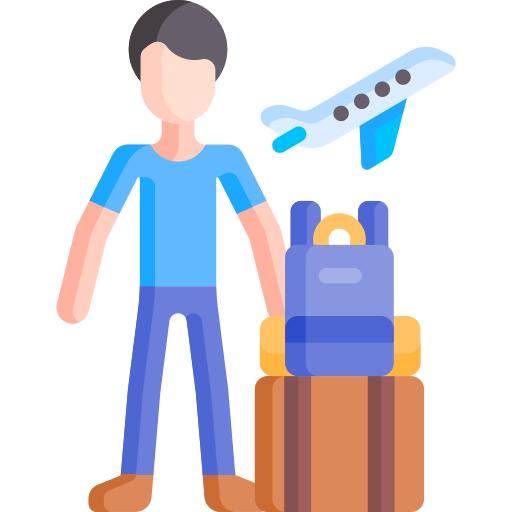 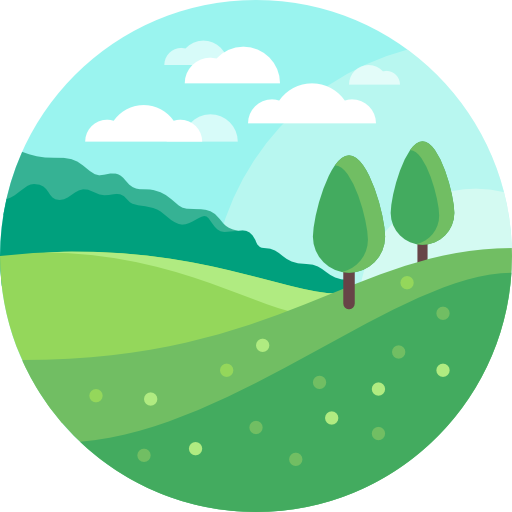 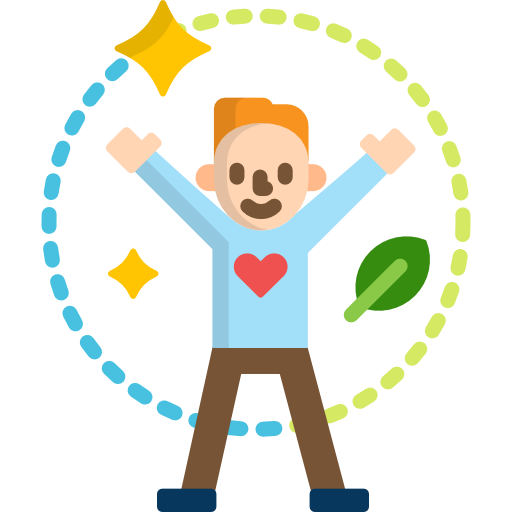 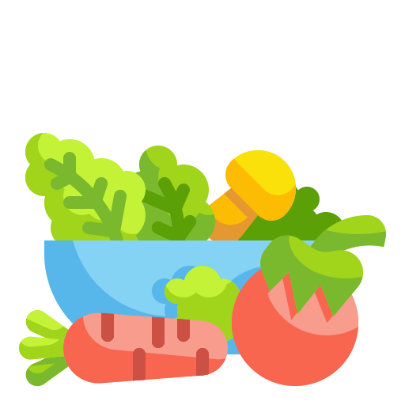 ODDECH DLA MAZOWSZA
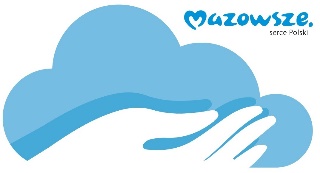 https://www.flaticon.com
Dziękujemy za uwagę
44